Bees
Kyla Peltier, Lucas Mattscheck,  Riley Mullen
The bee is taking nectar from the flower
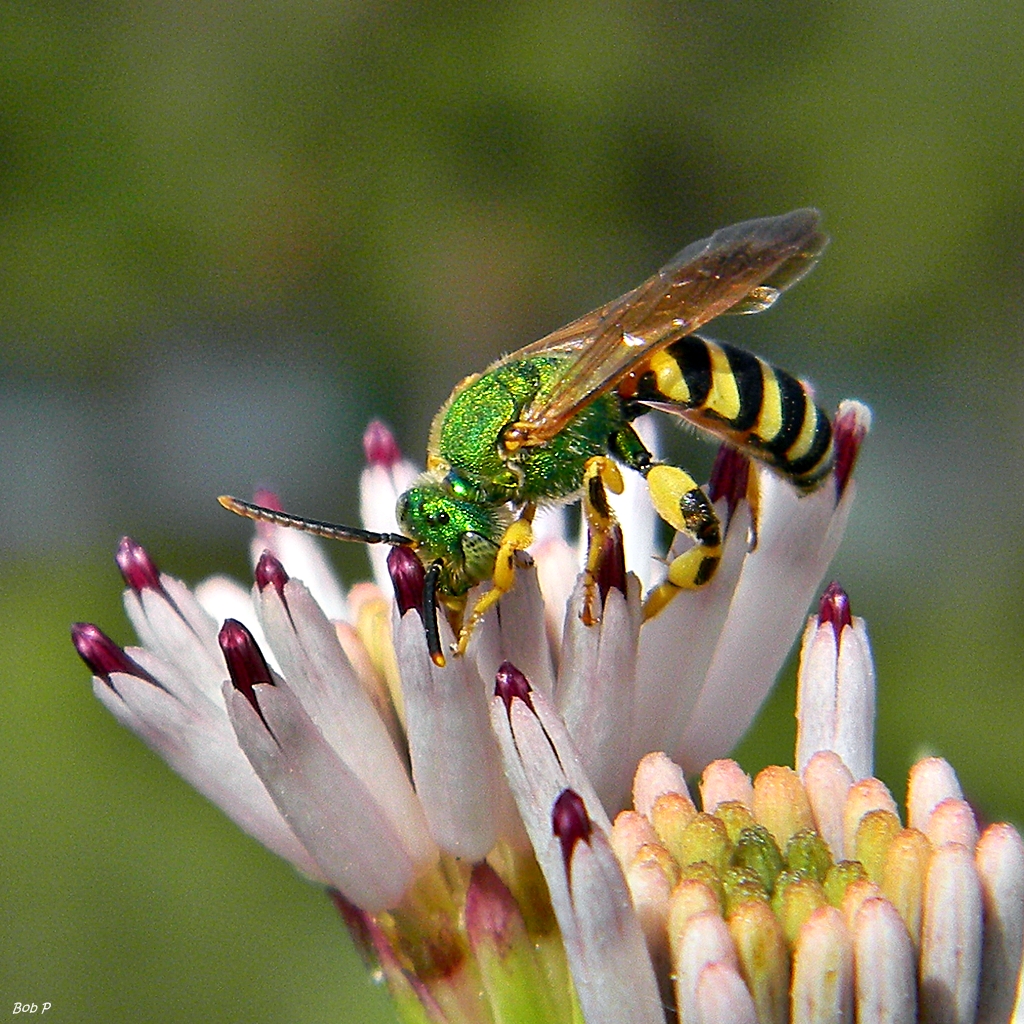 Bees are insects.  
There are queens, drones, and worker bees.  
Bees are pollinators. 
Bees are black and yellow.
Bees can fly. They bring nectar from the flowers to the nest to make into honey.                                       
Bees can live together in a nest or a tree.
Bees have:
A head, thorax, and abdomen.
Antennae, wings, and eyes.
Two large eyes that see up, down, forwards, and backwards.
Bees need:
Food, air, water, and space.
Honey bees collect water to drink.
Air to breathe.
Space to live.
Bees eat:
Worker bees collect pollen and nectar every day to feed the hive.
Habitat:
Bees live in a colony.
Bees live in hives that they build in trees, under roofs, in old termite mounds, underground, or in caves.
Bees Life Cycle:
First they are a egg. 
Second they are larva.
Third they are pupa.
Fourth they are adults.
Fun Facts:
Bees can sting.
When bees fly their wings go so fast that they make the buzzing sound.
Sources:
Bee - By Karen Hartley
Honey Bees - By Clint Twist
Life of the Honey Bee - By Heiderose